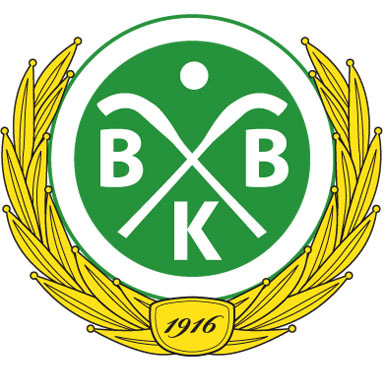 Handboll
A flick - 01
Planering 2017-18
Agenda
Träningstider Hildursborg
Samarbete med -00 och -02
Cuper
Sammandrag
Lagkassa
Övrigt
Träningstider Hildursborg
Måndag: 20:45-22:00
Onsdag: 
Målvakt 17.00-18:15
18:15-19:30 Samträning med fl -02 under september
Torsdag 17:00-18:00
Samarbete med -00 och -02
A-flick
-01 ett lag
-02 ett lag
Dispensansökan beviljad för fyra -00
Lån av spelare från -02
Fyra till USM
Olika vid sammandrag flickor 16 Norrland
Cuper
1-3/9 Skuru Cup -Avklarad
8-10/9 BBK Cup
USM Steg 1 – 14-15/10 Okt Härnösand
Steg 2 – 2-3/12
Steg 3 – 13-14/1
Steg 4 – 24-25/3
3-5/11 Rallarcupen
Lilla VM 2-4/3
Kval 18-19/11 - Lillpite
UDM 14-15/4 - Boden
Sammandrag
28/10 – Boden Arena
10/12 – Sikeå (Robertsfors)
10/2 – Boden Arena
10/3 – Boden – Plats?
Lagkassa
Förväntad kostnad/spelare – ca. 5-7 000 SEK
+ buss/tågpeng 200:-
+ eventuellt mindre kostnader vid resa (egen lunch, etc.)
Individuell lagkassa
Föräldragrupp + lagledning hanterar lagkassan
En pott för gemensamma utgifter
Aktiviteter/försäljning
Toapapper (avslutad)
NewBody?
Sponsring?
Max-jobb
Övrigt
Arbetsfördelning – Upplagt på hemsidan
Instruktioner för matchvärdsskap och parkeringvärdar – Upplagt på hemsidan
Deltagar- och medlemsavgifter
Utskickat via e-mail
Betalas senast 30/9
Betala in på angivet BG-nummer